Світ картин Катерини Білокур
створила 
Рухляда Тетяна Василівна,
учитель української мови,
 Запорізький навчально-виховний 
оздоровчий комплекс № 110
Урок розвитку мовлення
Опис картини Катерини Білокур “Богданівські яблука”
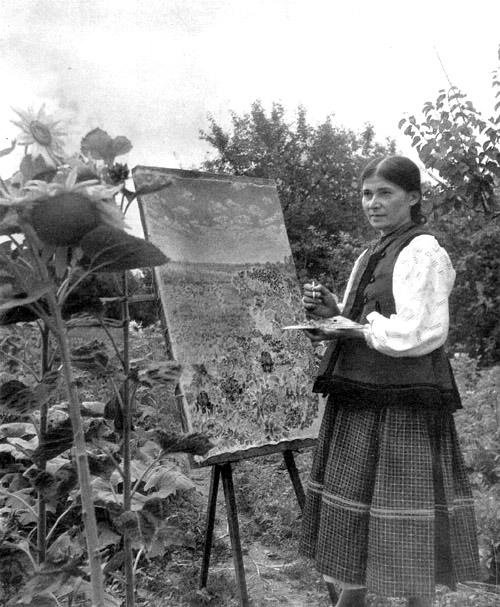 Катерина Василівна Білокур –
майстриня народного декоративного живопису
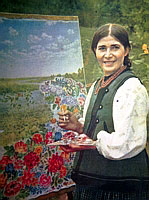 картини Білокур
картини Білокур
Декоративний -
призначений для оздоблення, прикраси.
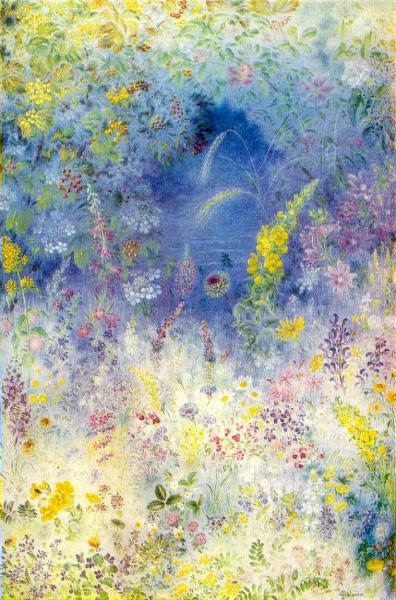 Дещо з біографії:
7 грудня 1900 року – 10 червня 1969 року;
до школи не ходила, малювати ніде не вчилася;
час, в який жила ця людина, зовсім не був лагідним до неї; 
 була самотньою мрійницею, ніколи не мала своєї сім'ї, дітей.
«Гай» (1955)
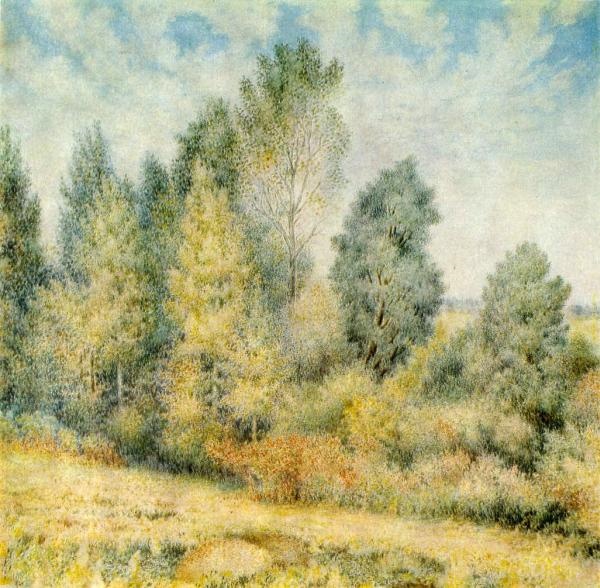 Катерина Білокур
сама  вчилася живопису, за моделі обравши квіти;
старанно копіює рослини з натури і водночас інтерпретує по-своєму світ, в якому вони мусять існувати.
«Півонії» (1946)
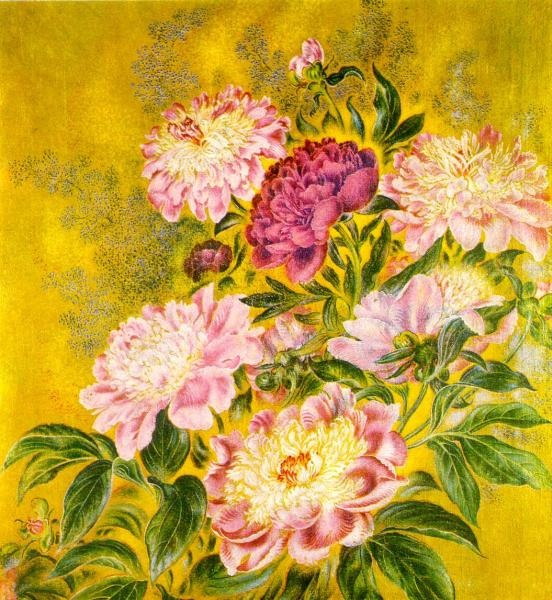 Особливості творчості:
малювала вуглем на шматочках полотнини;
квіти писала завжди живі, з натури,
була вільна в своїх фантазіях;
як художниця могла б органічно існувати зі своїми картинами у будь-яку епоху.
«Хата в Богданівці» (1955)
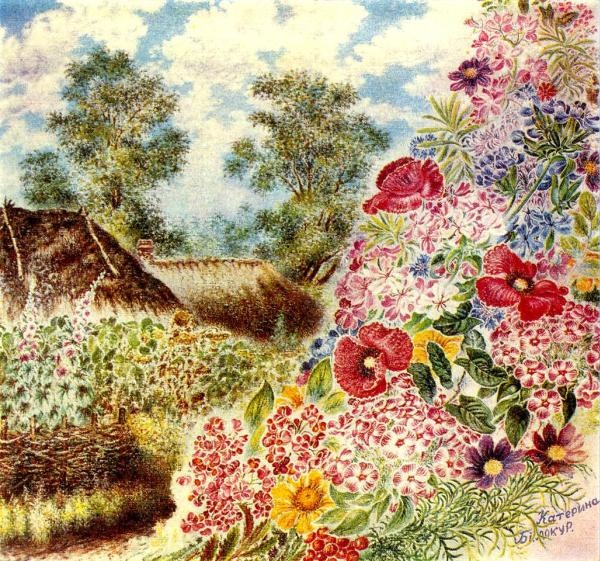 «Квіти за тином» (1935 р.)
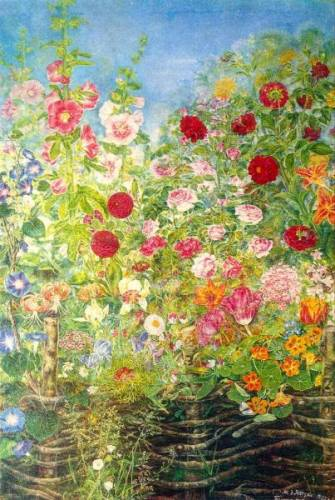 «Квіти за тином»
— барвиста хвиля з рослин, яку ледь стримує огорожа. Те, як митець укладає, гармонізує квіти на полотні, нагадує музику чи віршування — рослини ніби римуються, складаючись в пасма вогню або існують в замріяному ширянні.
«Квіти та калина» (1940)
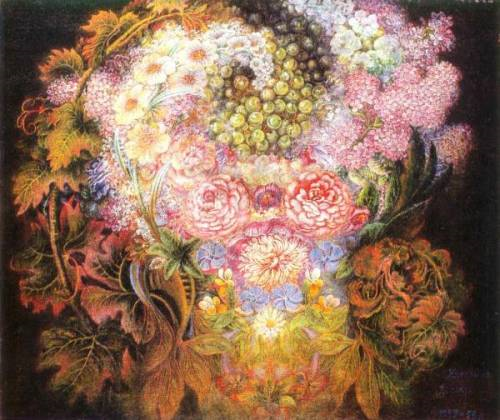 «Квіти та калина»
фон глибокого  синього кольору; рослини наче потопають в вечірньому повітрі, нагадуючи келихи, наповнені присмерками.
«Польові квіти»
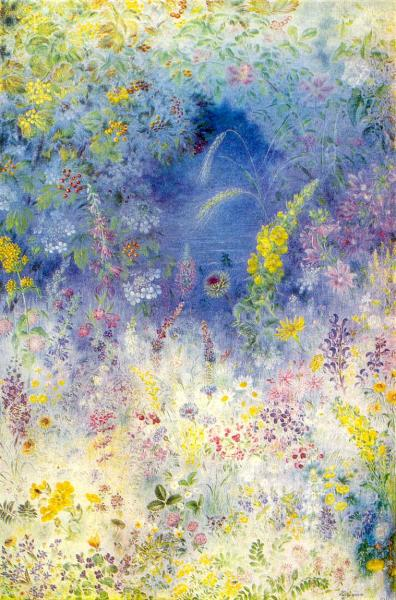 «Польові квіти»
— левада під ранковим серпанком туману. Ця картина, як і багато інших  полотен, позбавлена перспективи реального пейзажу. Художниця накладає зображення ретельно виписаних рослин на багате відтінками, але неозначене тло — просто блакить, що ніби «дихає».
Завдання для перегляду:
Що зображено на полотнах?
Які кольори переважають?
Який настрій навіюють картини художниці?
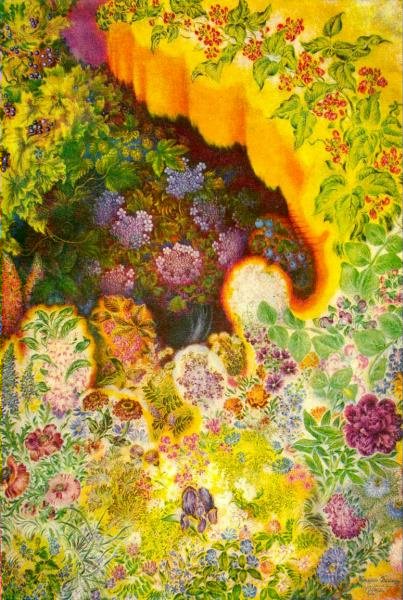 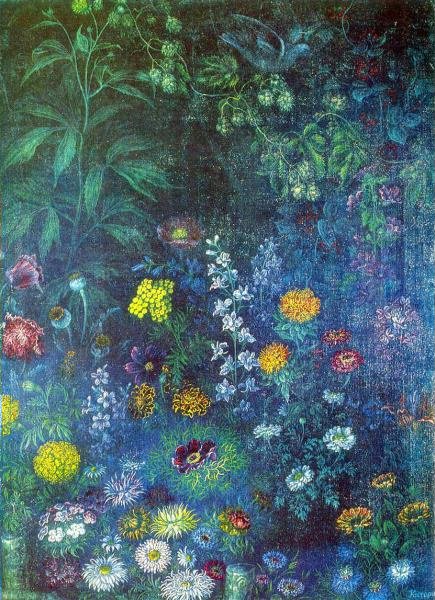 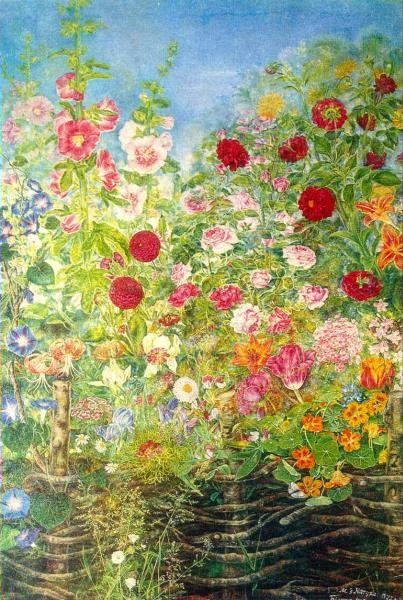 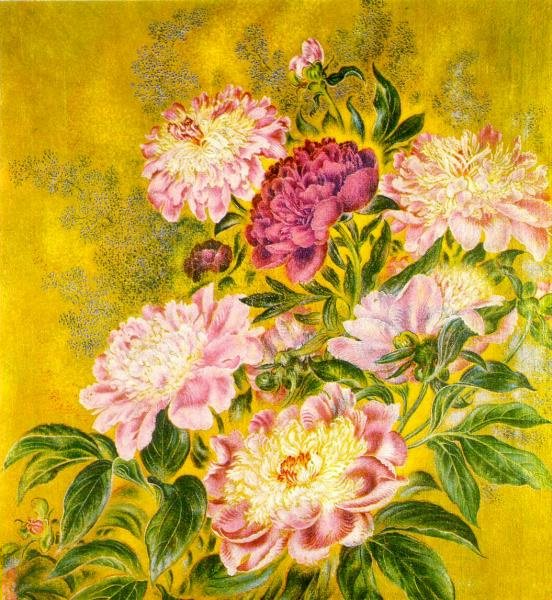 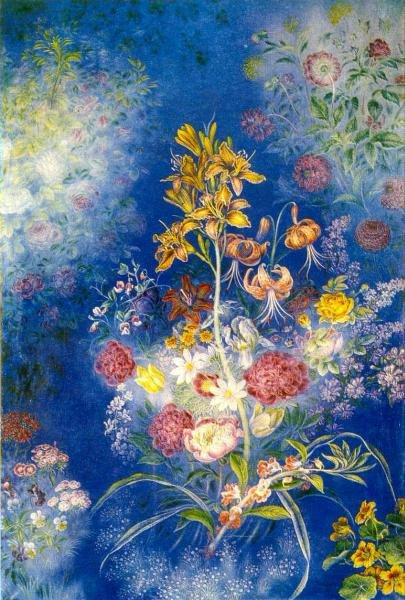 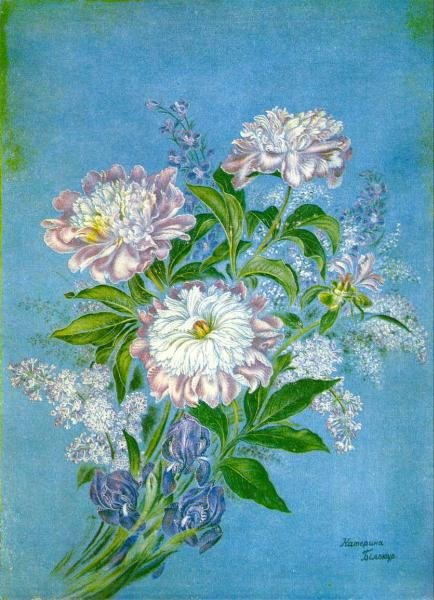 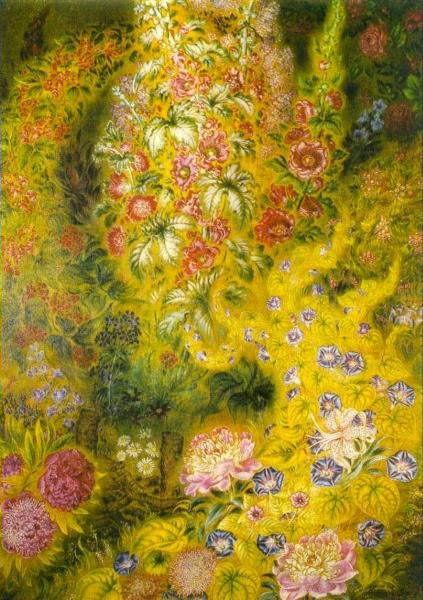 Портрет -
жанр образотворчого мистецтва;
мальоване зображення обличчя людини або групи людей.
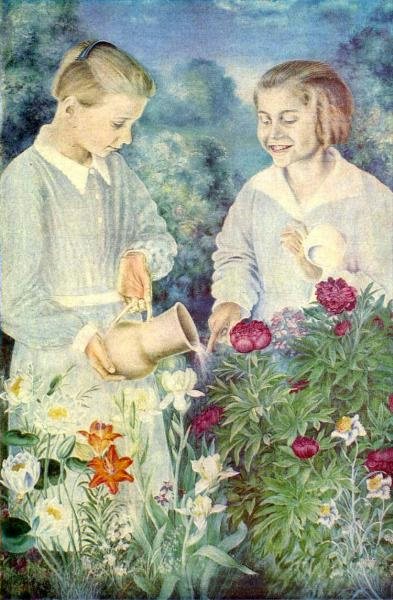 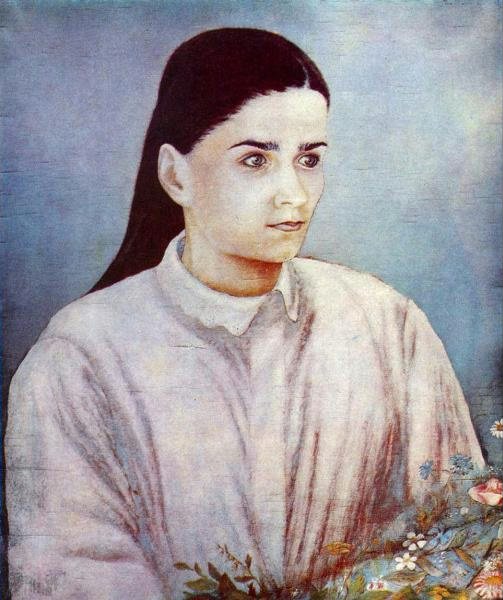 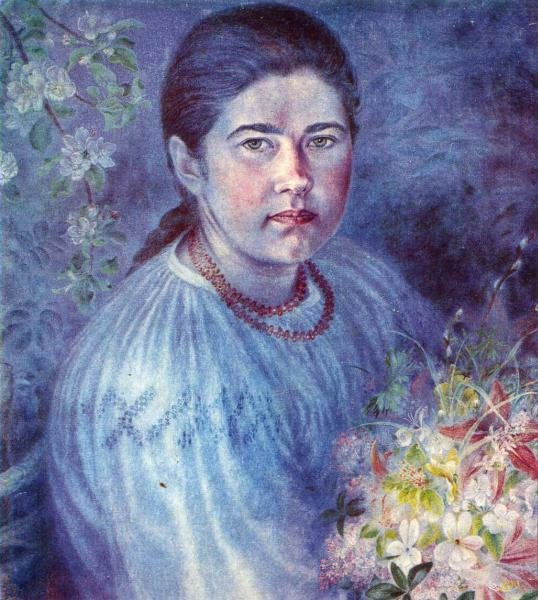 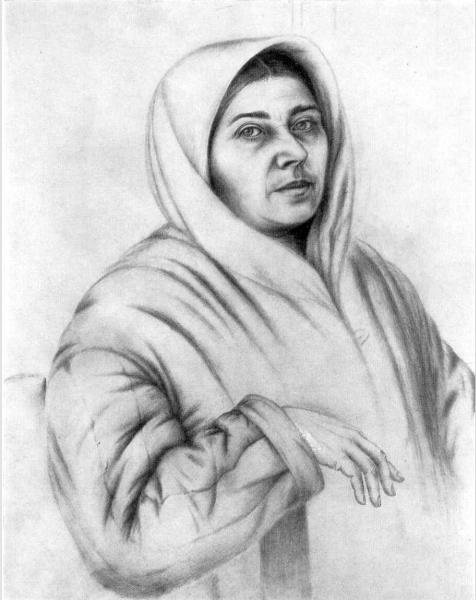 Натюрморт -
картина, на якій зображені предмети побуту, квіти, фрукти тощо.
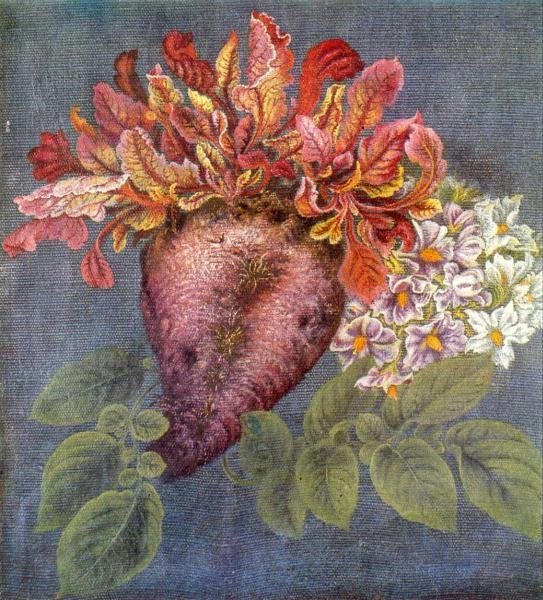 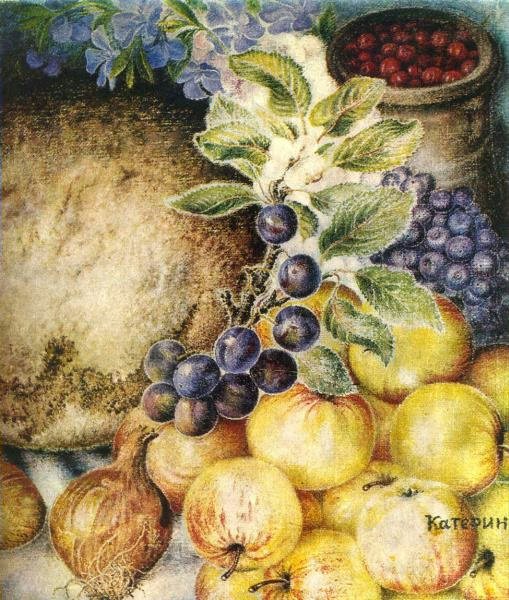 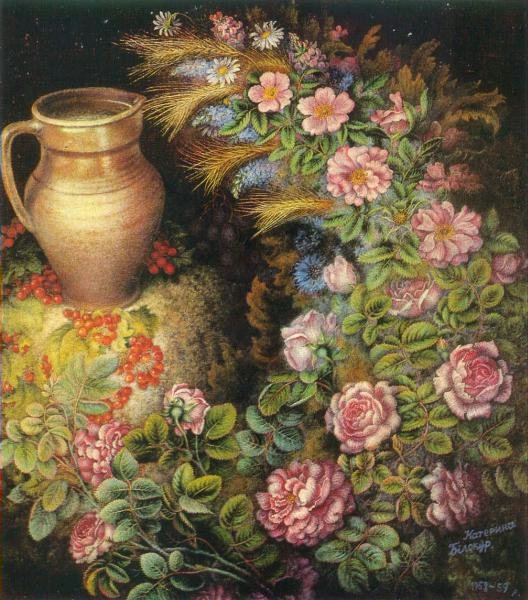 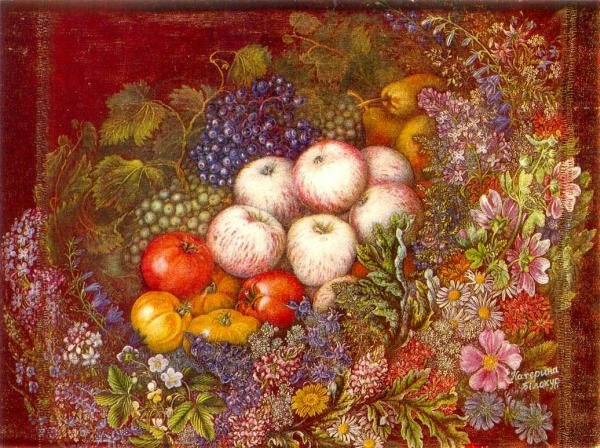 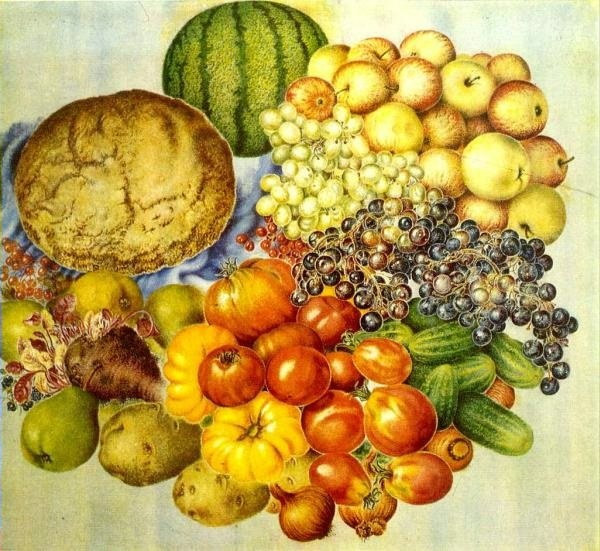 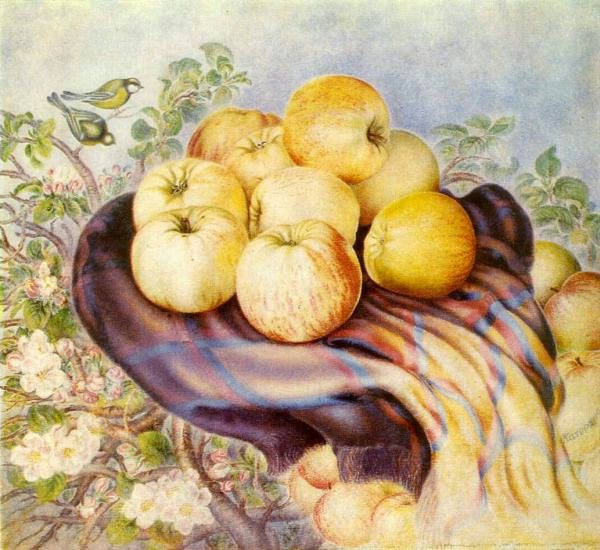 План опису
Тема полотна:
     - передній (перший)план картини;
     - задній (другий)план;
Які кольори переважають на малюнку?
Який настрій створює перегляд полотна?
Які висновки можна зробити?
Назви кольорів:
кобальт – темно-синя фарба;
кіновар – червона фарба, яку добувають із сульфіду меркурію;
ультрамарин – мінеральна яскраво-синя фарба;
краплак – темно-рожевий (суміш алюмінієвих і кальцієвих солей);
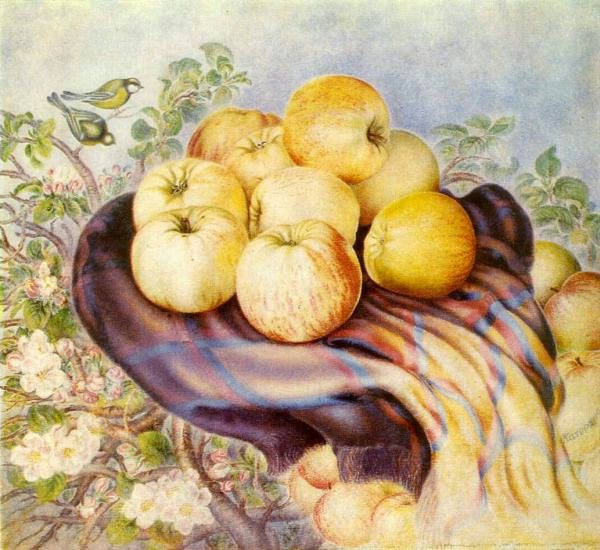 Пабло Пікассо. 1954.
«Якби в нас була такого рівня майстерності художниця, ми змусили б заговорити про неї весь світ»
Непересічність цієї людини:
на початку шляху до «святого малярства» працювала, приховуючи свої картини, наче гріх, але, перемігши долю, дійсно довела, що народжена бути художницею з ліричним і дуже індивідуальним даром.